MAD Tea
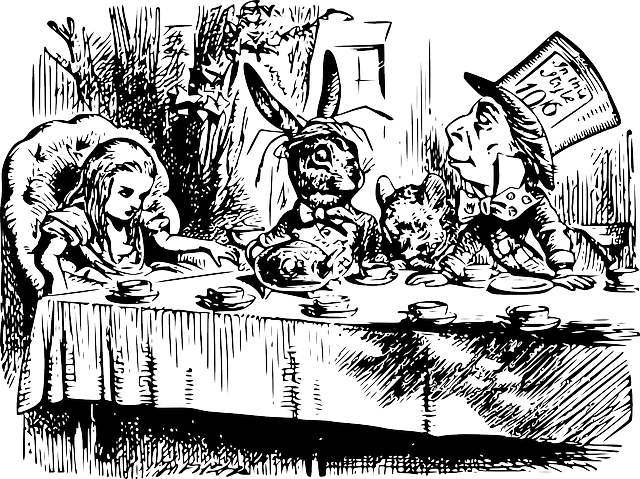 Inviting our learners into the conversation…
What is Mad tea?
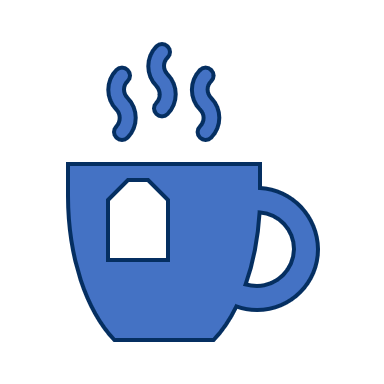 Liberating Structure - provides an opportunity for all participants to engage
Low-risk structure 
all students to participate
“Borrow” others ideas
Create and broaden our shared understanding
Mad tea etiquette
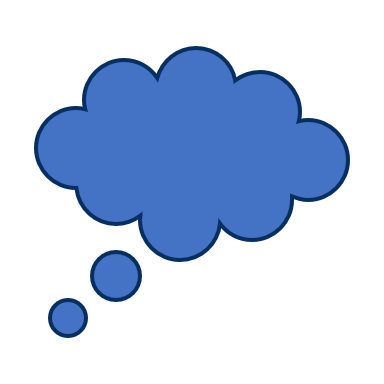 Stay curious, dig deep, have fun
Honour your first thought

USING CHAT – finish each of the open sentences with a short phrase

Hit the return button when we tell you and we’ll see a waterfall of responses
Mad Tea
Type in the chat…
DO NOT HIT ENTER!
WAIT!
I’M SERIOUS…WAIT 
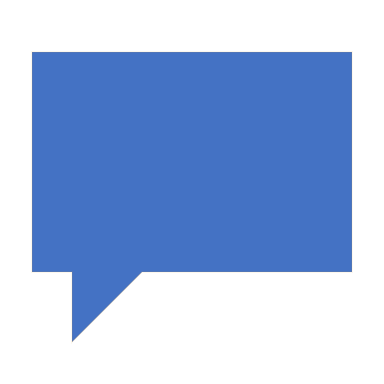 Let’s try it out
If a movie was made of my life, the actor who would play me is…
Once familiarity and community has been established…
Invite learners to go back and acknowledge each other. They can react, respond or borrow an idea

Seriously…we share and build our knowledge 